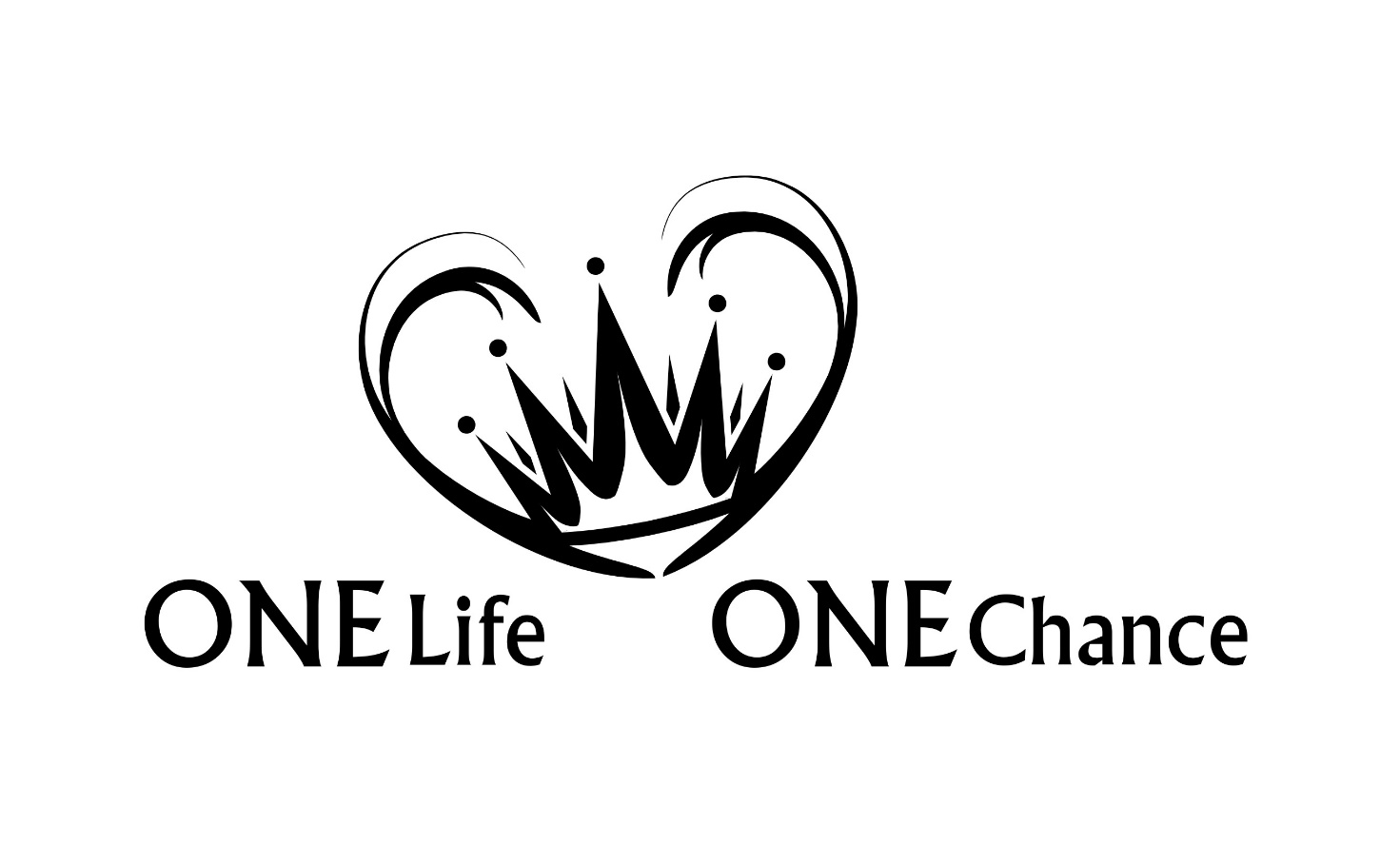 Lukas Teil 1
Lukas
Kapitel: 24 | Verse:  1151
Wenn der Fötus hüpft … !
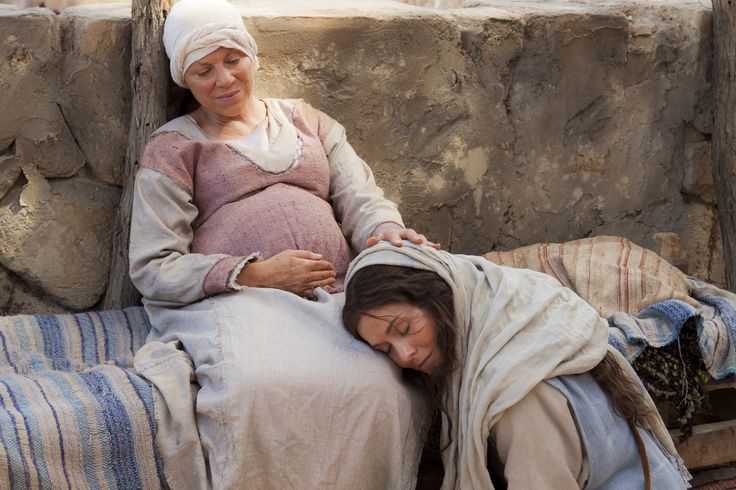 Und es begab sich, als Elisabeth den Gruss Marias hörte, 
hüpfte das Kind in ihrem Leibe (Lk 1,41).
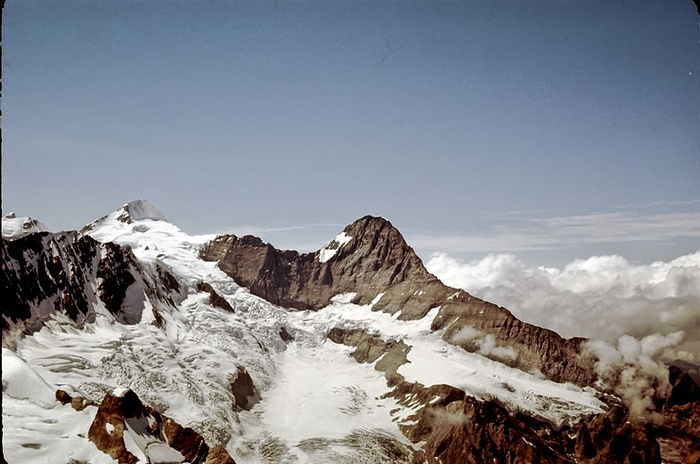 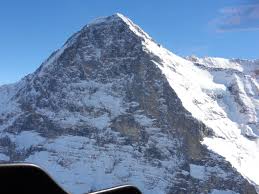 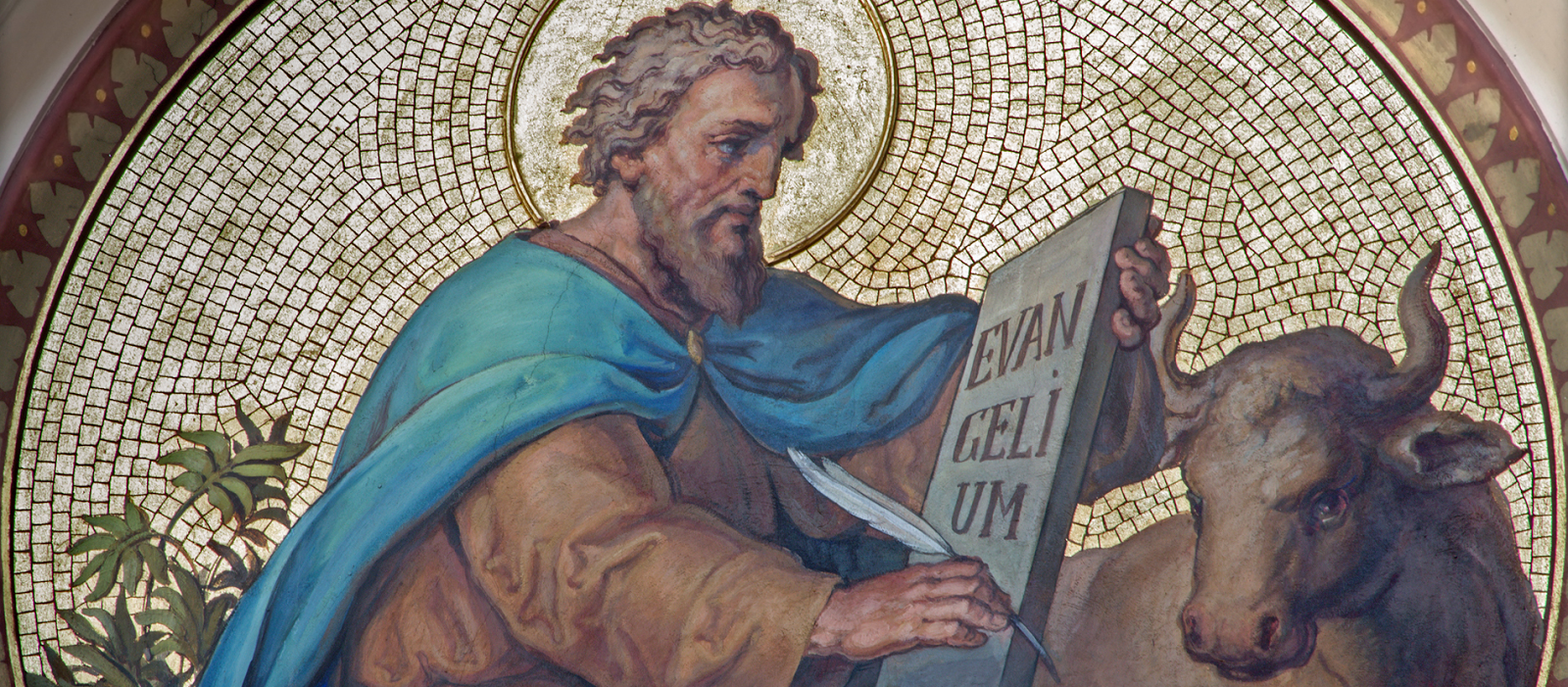 Lukas porträtiert Jesus, den Menschen
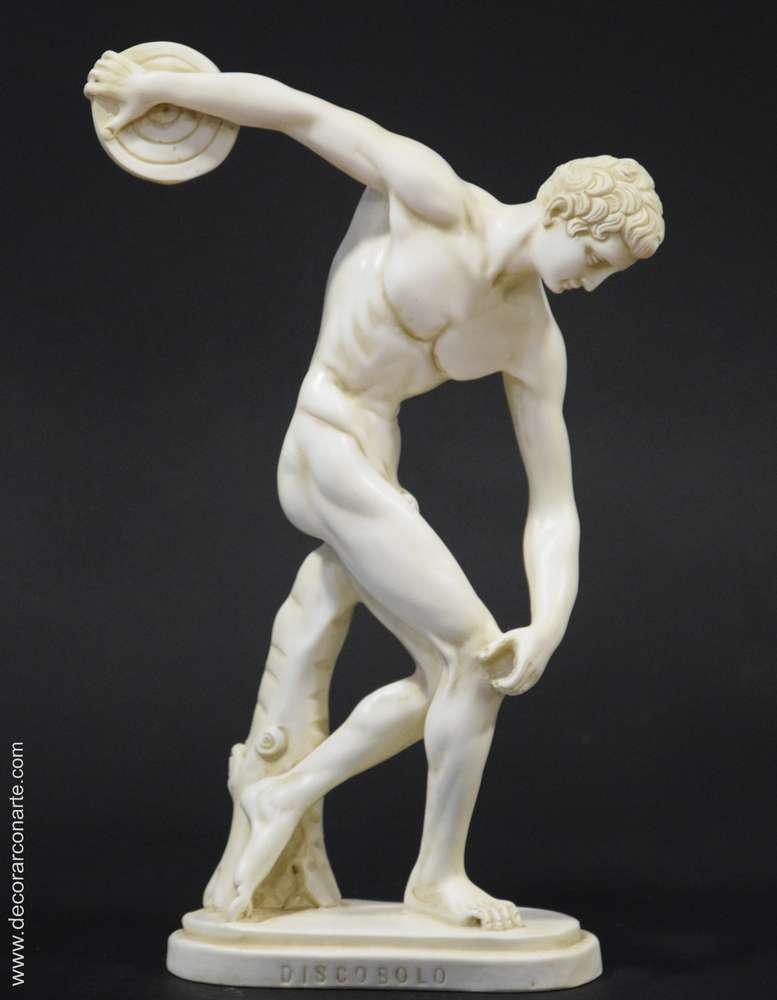 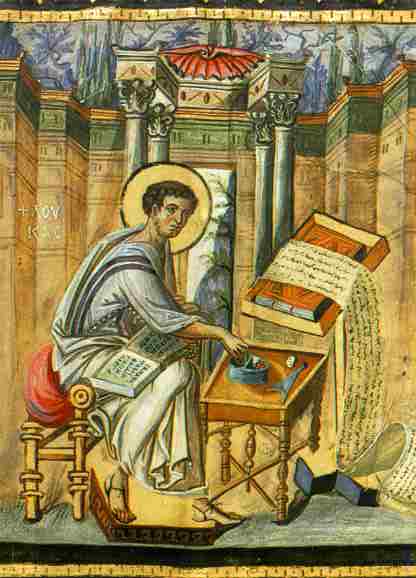 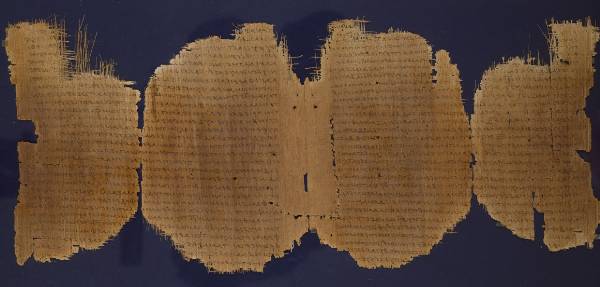 Lukasevengelium: Schriftrollenfund in Qumran
Schon viele haben die Aufgabe in Angriff genommen, einen Bericht über die Dinge abzufassen, die in unserer Mitte geschehen sind  2 und die wir von denen erfahren haben, die von Anfang an als Augenzeugen dabei waren und dann Diener der Botschaft ´Gottes`geworden sind. 3 Darum hielt auch ich es für richtig, nachdem ich allem bis zu den Anfängen sorgfältig nachgegangen bin, diese Ereignisse für dich, hochverehrter Theophilus, in geordneter Reihenfolge niederzuschreiben, 4 damit du erkennst, wie zuverlässig all das ist, worin du unterrichtet worden bist. 
(Lukas 1,1-4NGÜ)
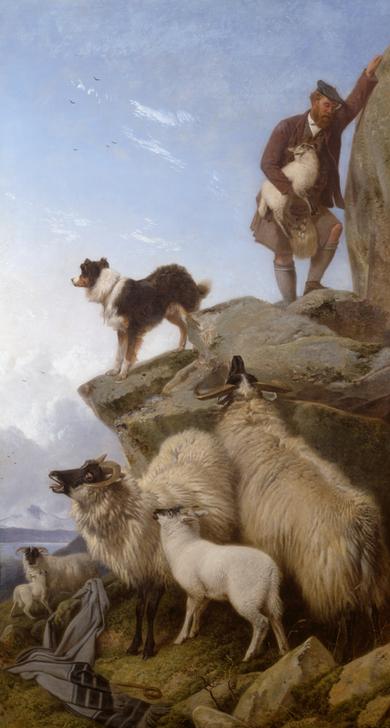 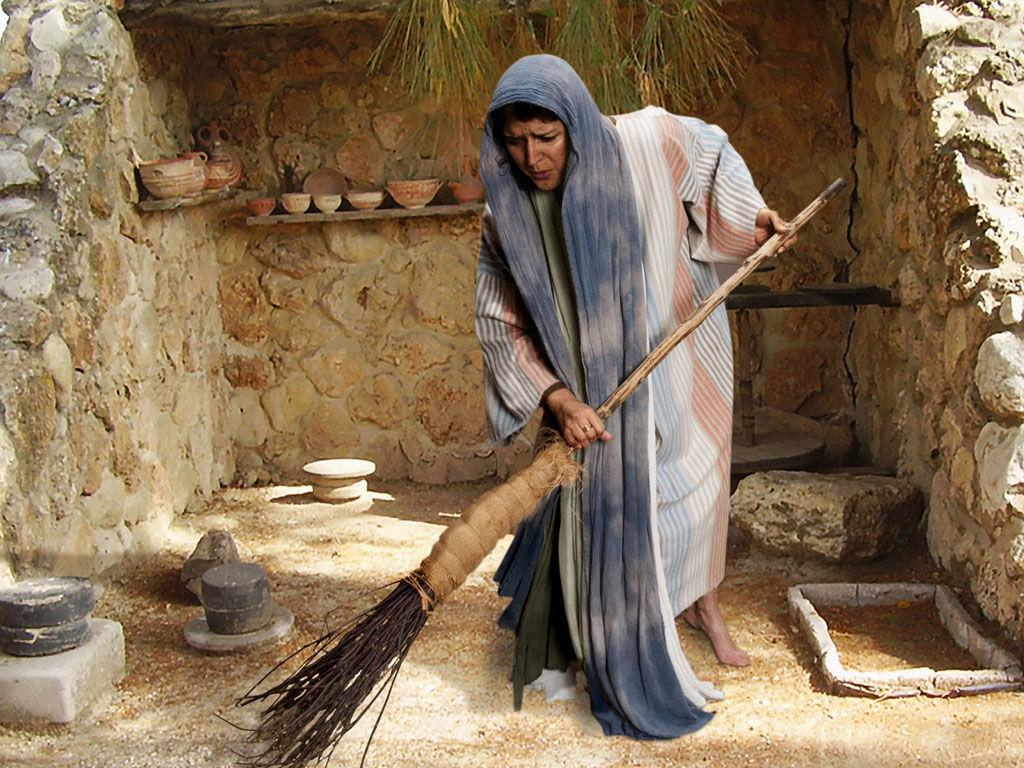 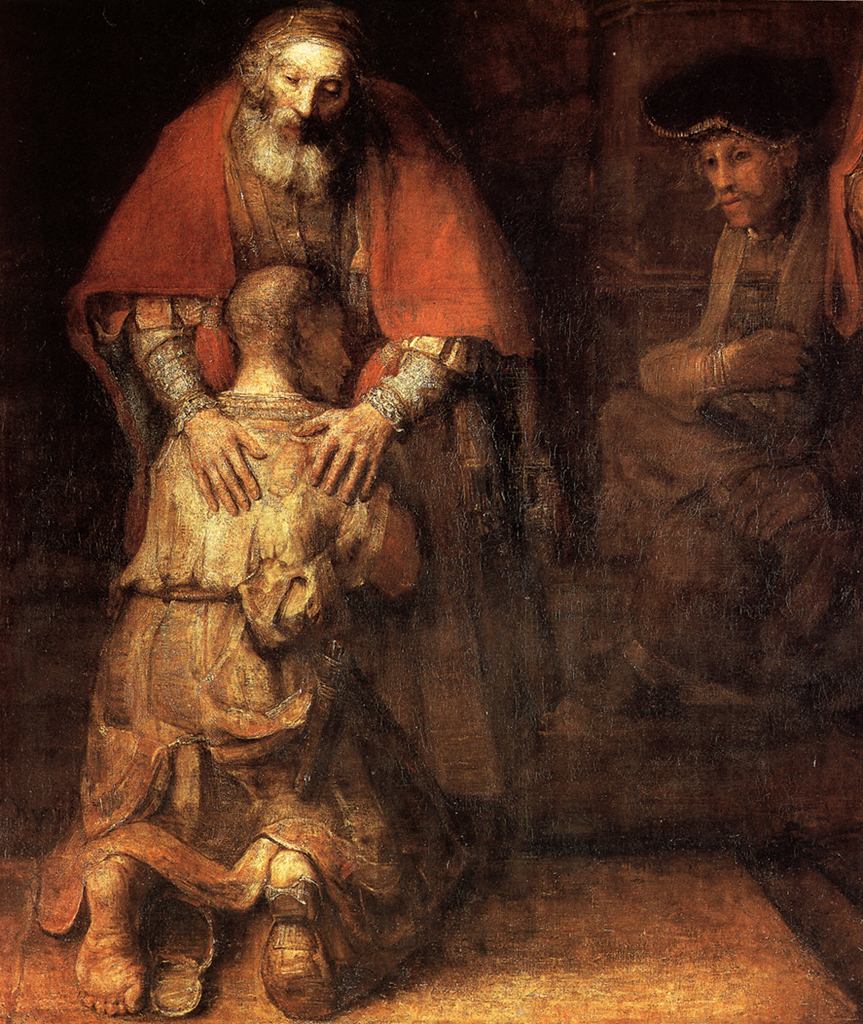 Schlüsselvers:
Der Menschensohn ist gekommen, um zu suchen und zu retten, was verloren ist 
(Lukas 19,10NGÜ)
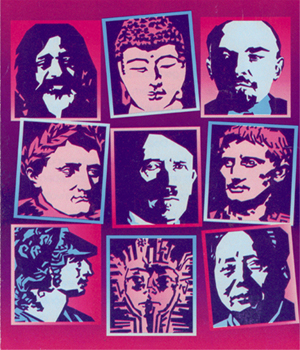 Schon viele Menschen wollten Götter sein … aber nur ein Gott wollte Mensch sein
Maharishi Mahesh Yogi
Buddha
Wladimir Lenin
Napoleon Bonaparte
Adolf Hitler
Gajus Julius Caesar
Alexander der Große
Tutanchamun
Mao Tse-tung
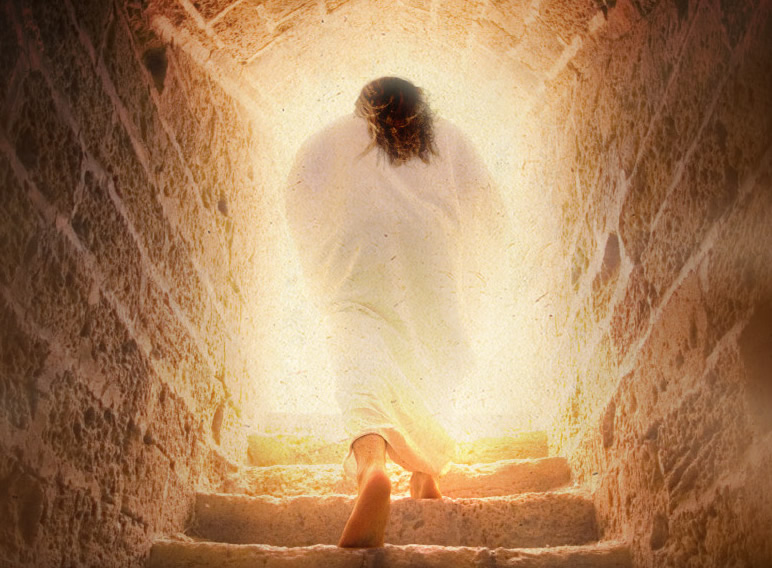 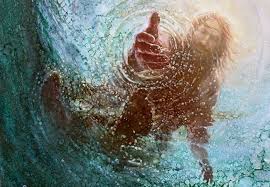 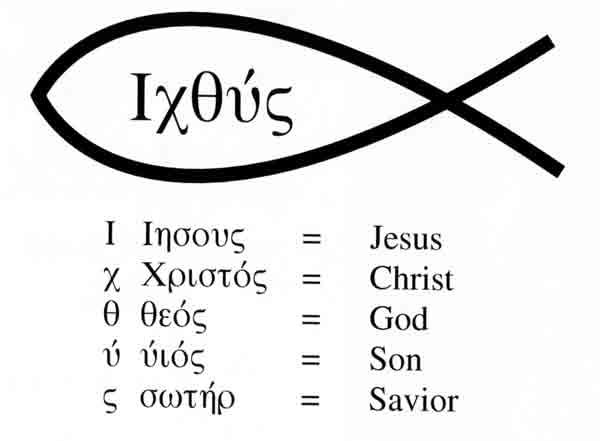 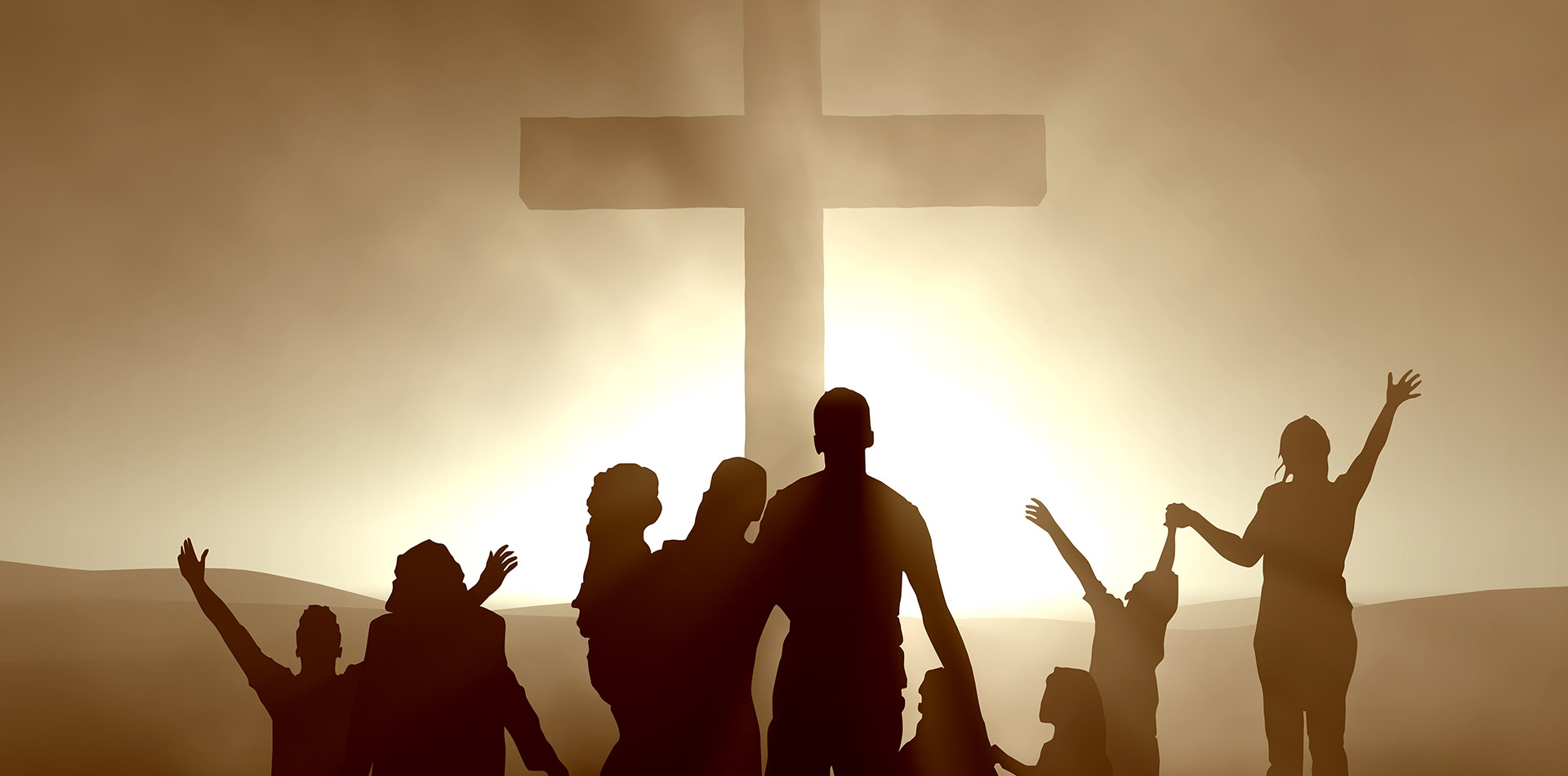 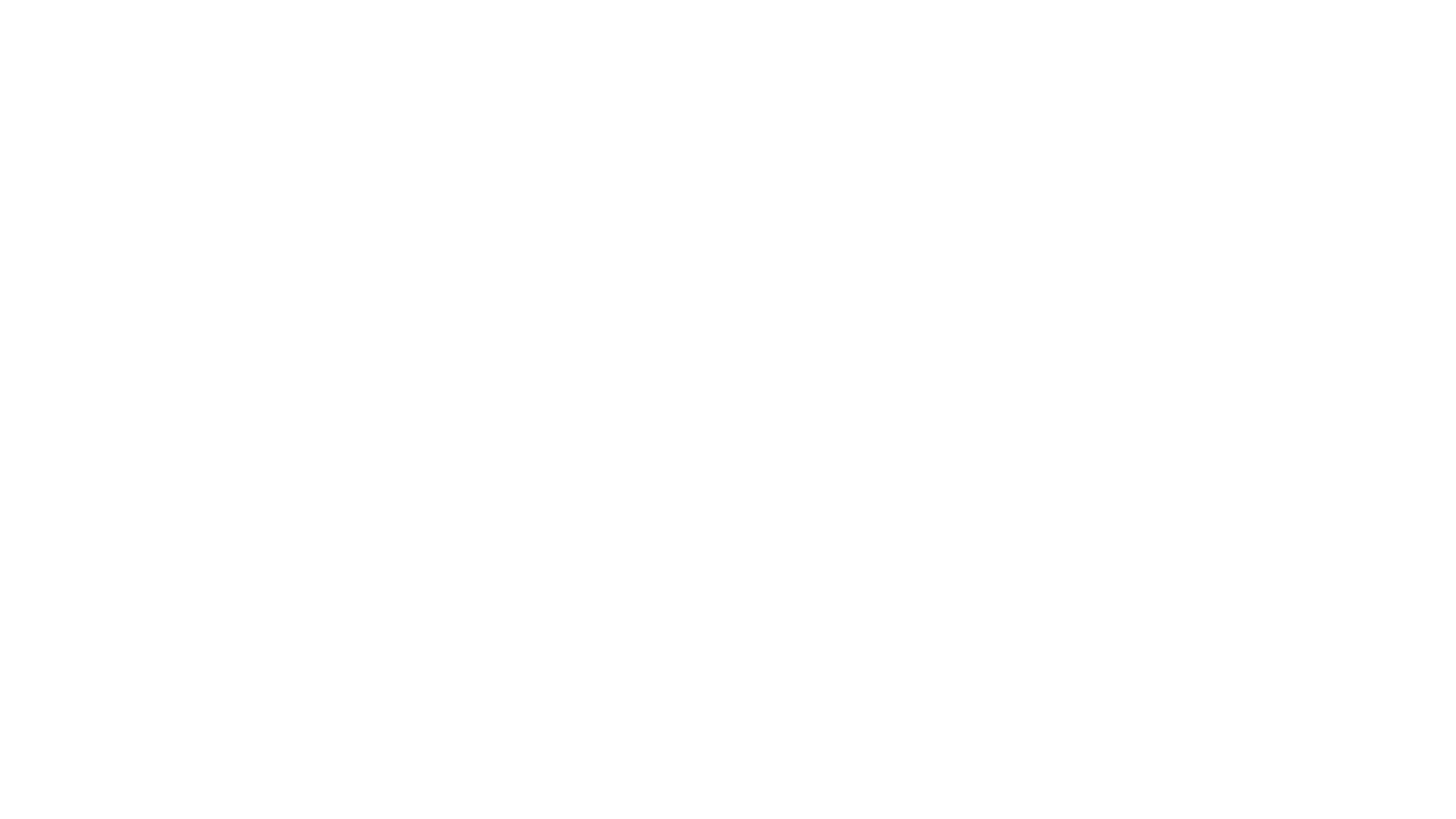 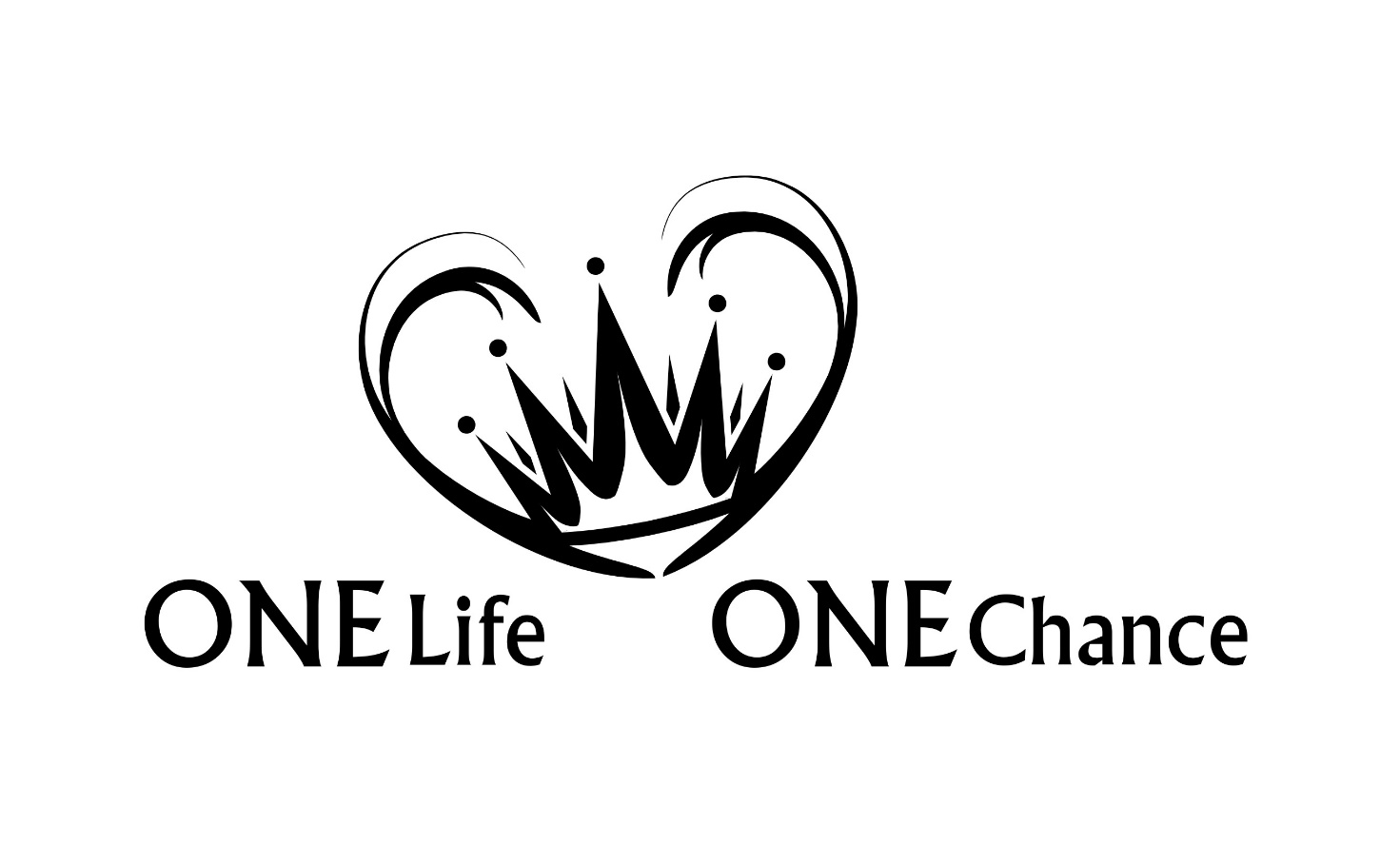 Lukas Teil 1